Communicating in Lay Terms
Dr Linda K. Kaye
Department of Psychology
Linda.kaye@edgehill.ac.uk
Overview
By the end of the session, we should have:

1. Developed an understanding of the skills involved in writing and communicating to non-academic audiences

2. Developed an understanding of the mechanisms of outreach and promotion of research to the public and wider scientific community
Some background
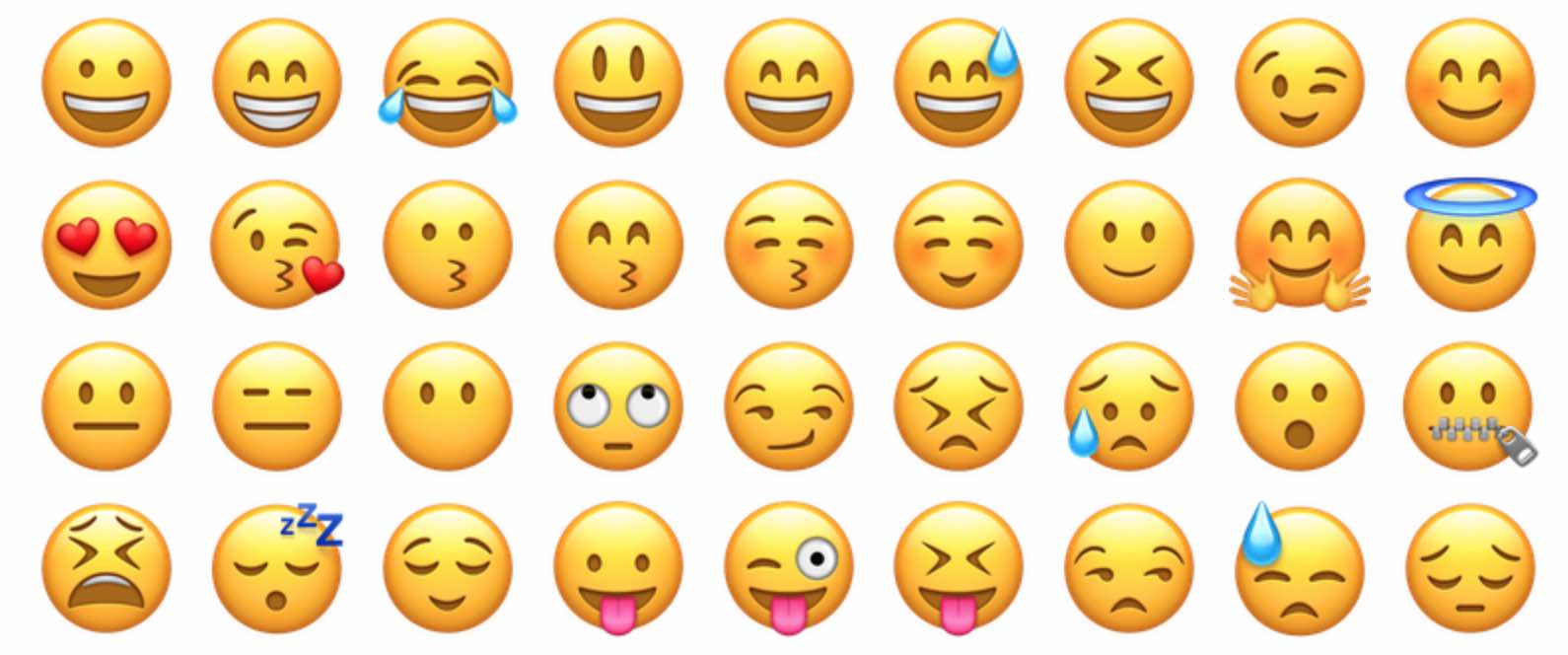 Wall, H. J, Kaye, L. K., & Malone, S. A. (2016). An exploration of psychological factors on emoticon usage and implications for judgement accuracy. Computers in Human Behavior, 62, 70-78. doi: 10.1016/j.Chb.2016.03.040

 
Kaye, l. K., Wall, H. J., & Malone, S. A. (2016). “Turn that frown upside-down”: A contextual account of emoticon usage on different virtual platforms. Computers in Human Behavior, 60, 463-467. doi: 10.1016/j.Chb.2016.02.088
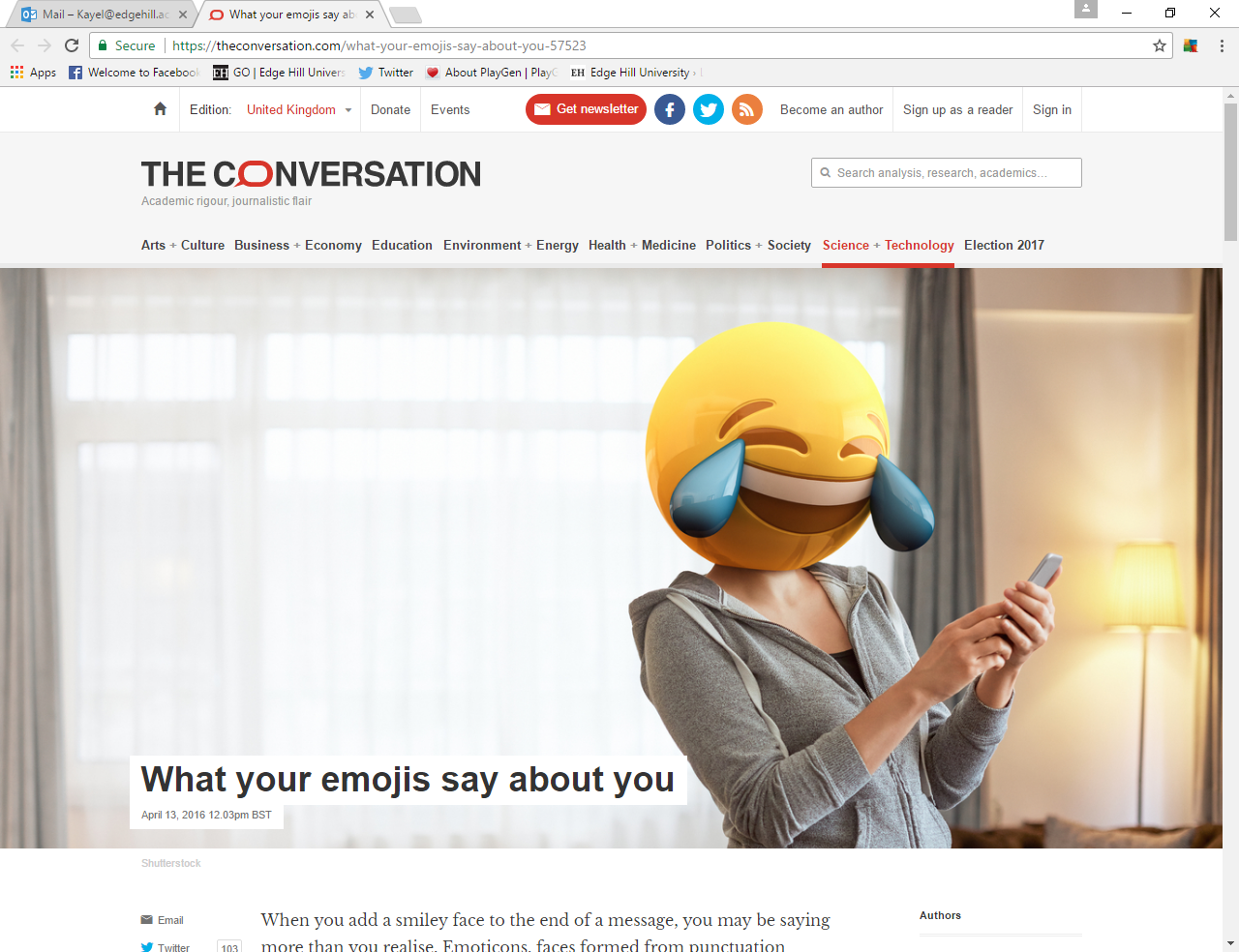 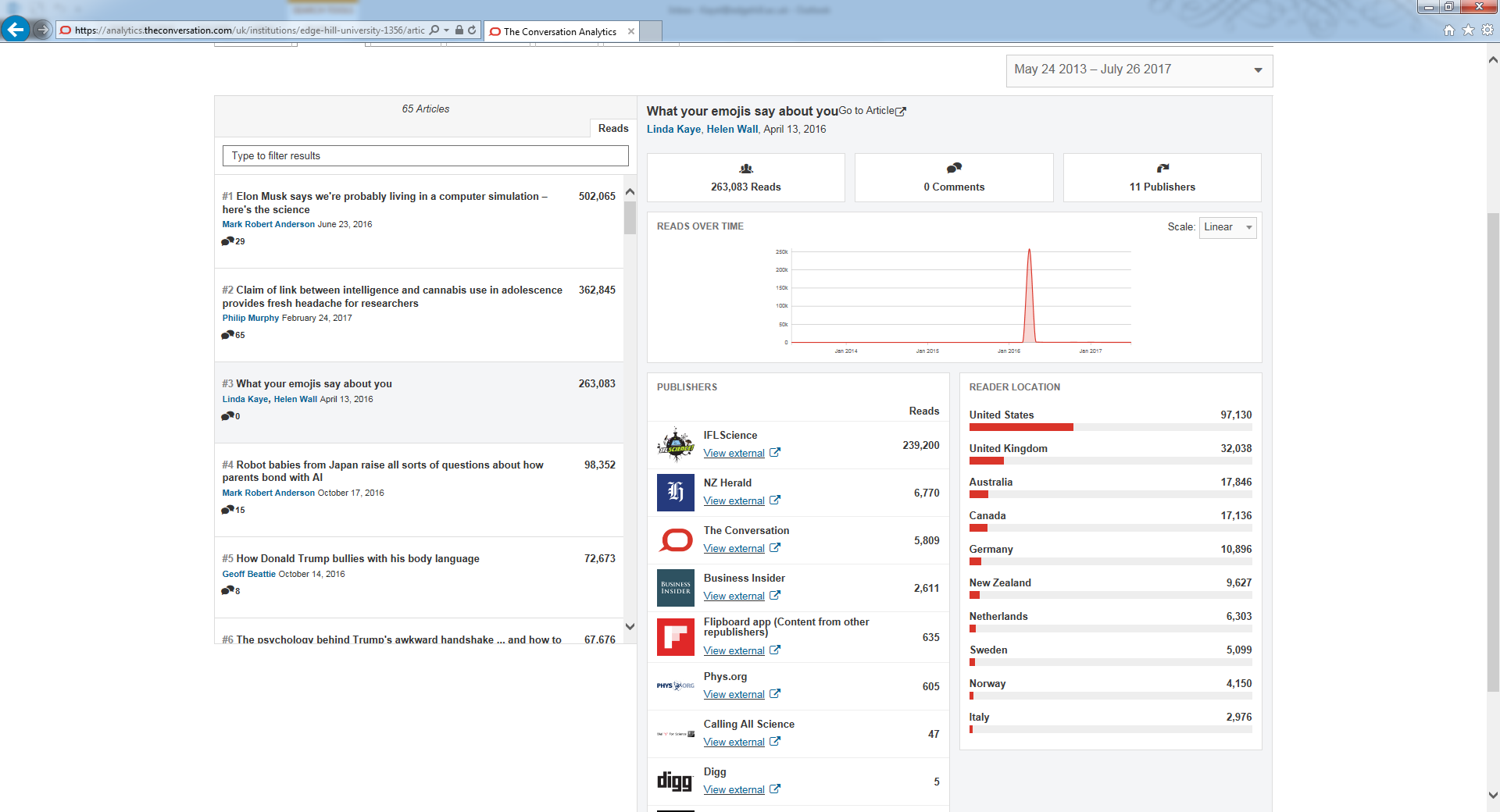 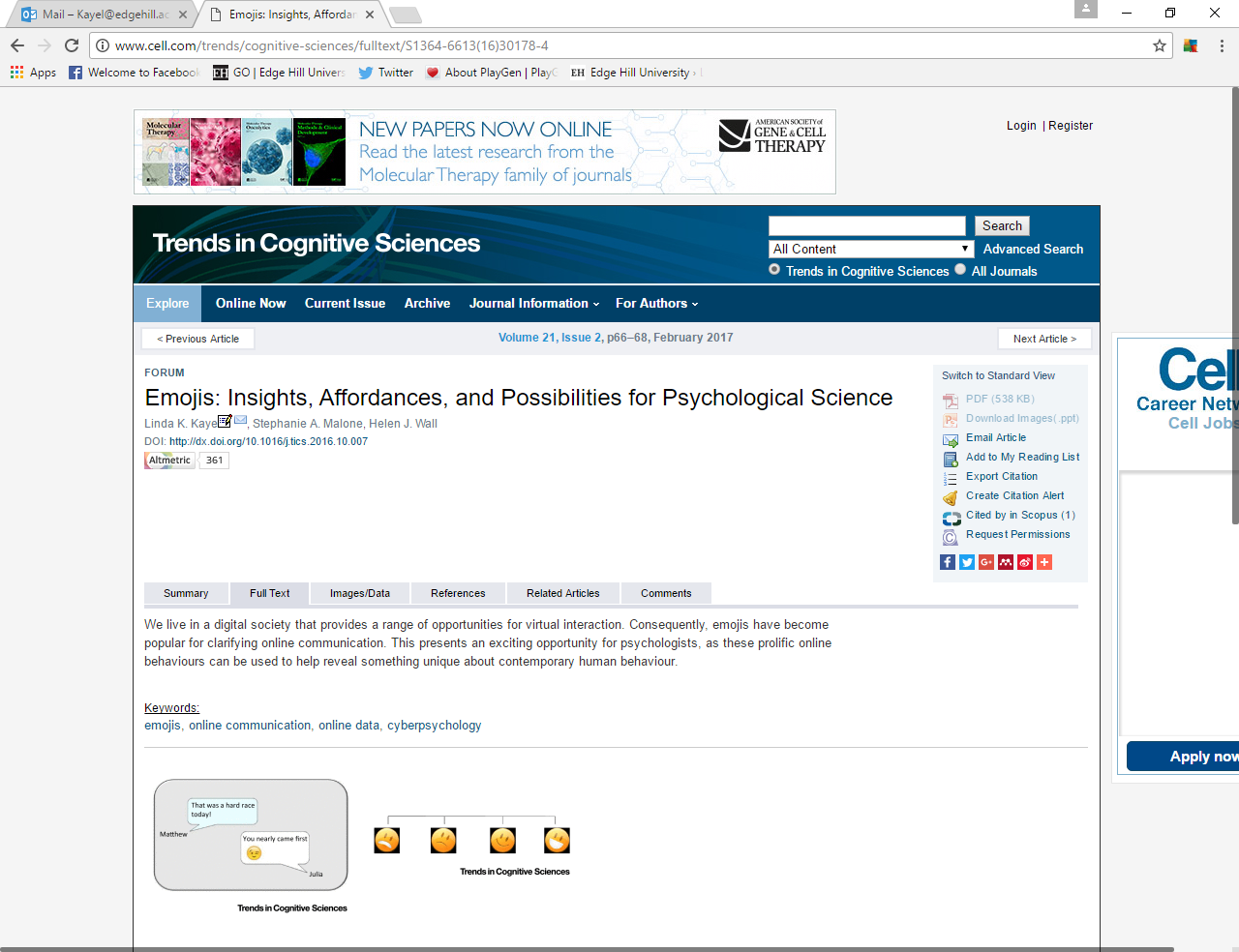 Kaye, L. K., Malone, S. A., & Wall, H. J. (2017). Emojis: insights, affordances and possibilities for psychological science. Trends in Cognitive Sciences, 21 (2), 66-68. doi: 10.1016/j.Tics.2016.10.007
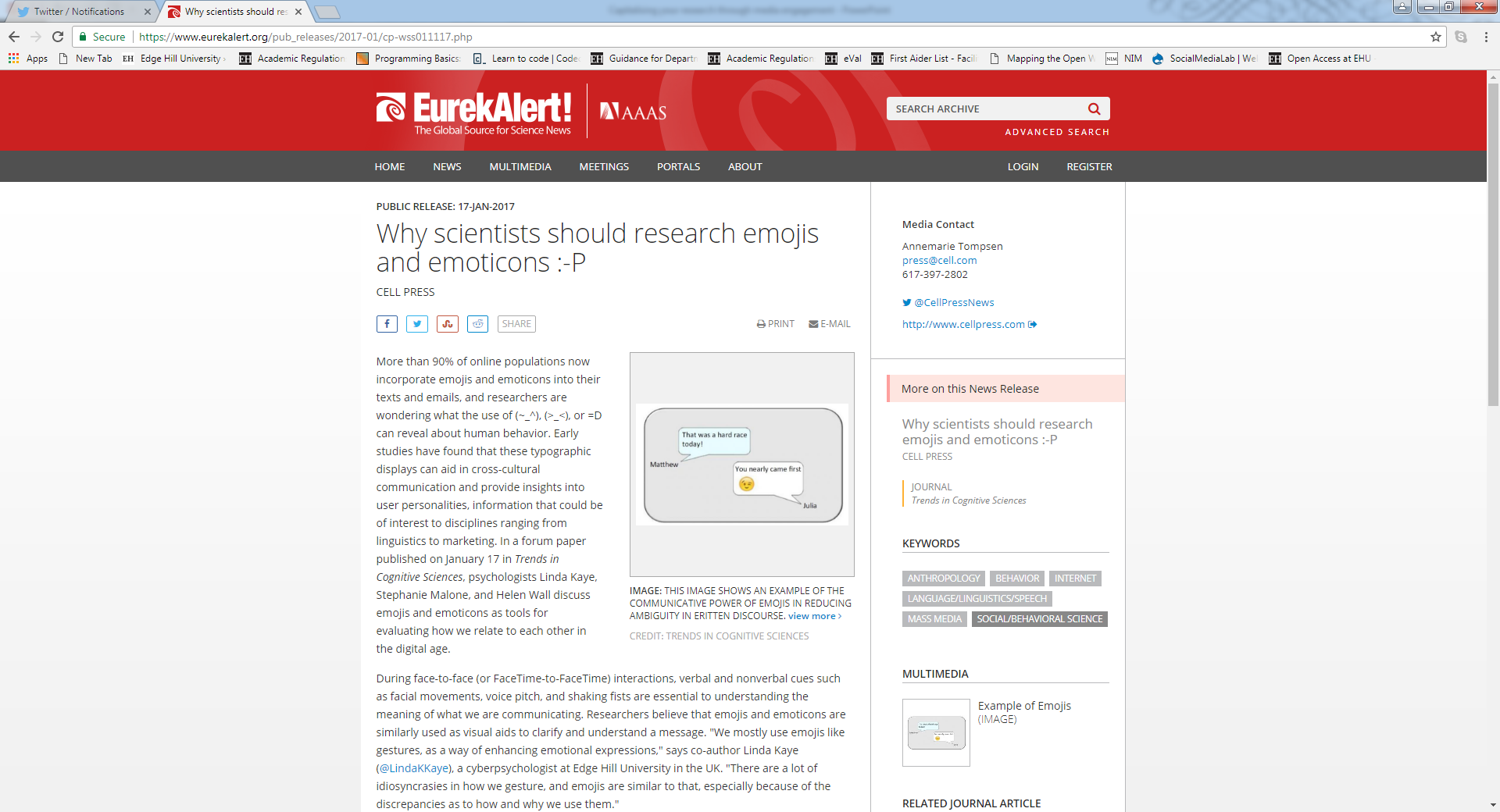 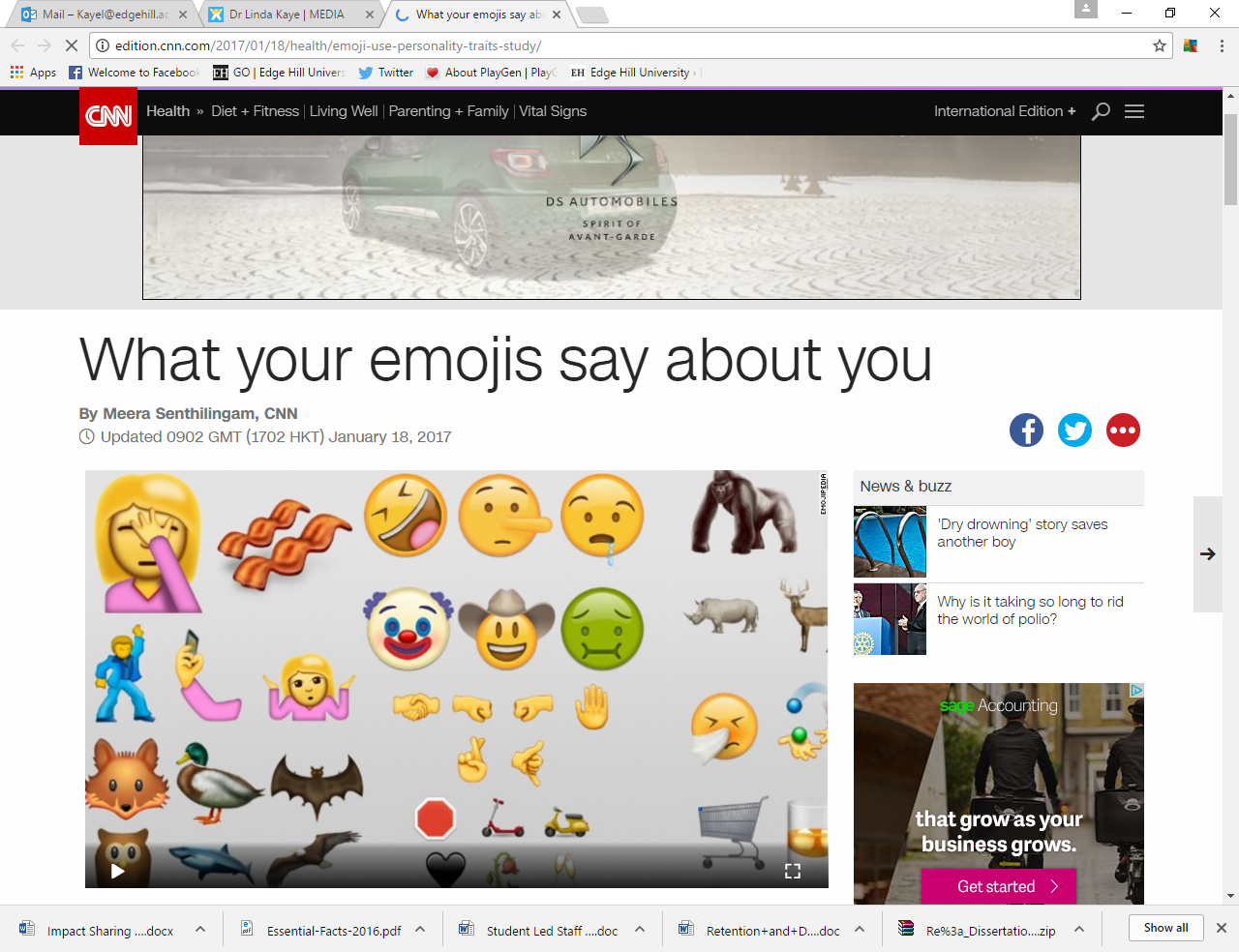 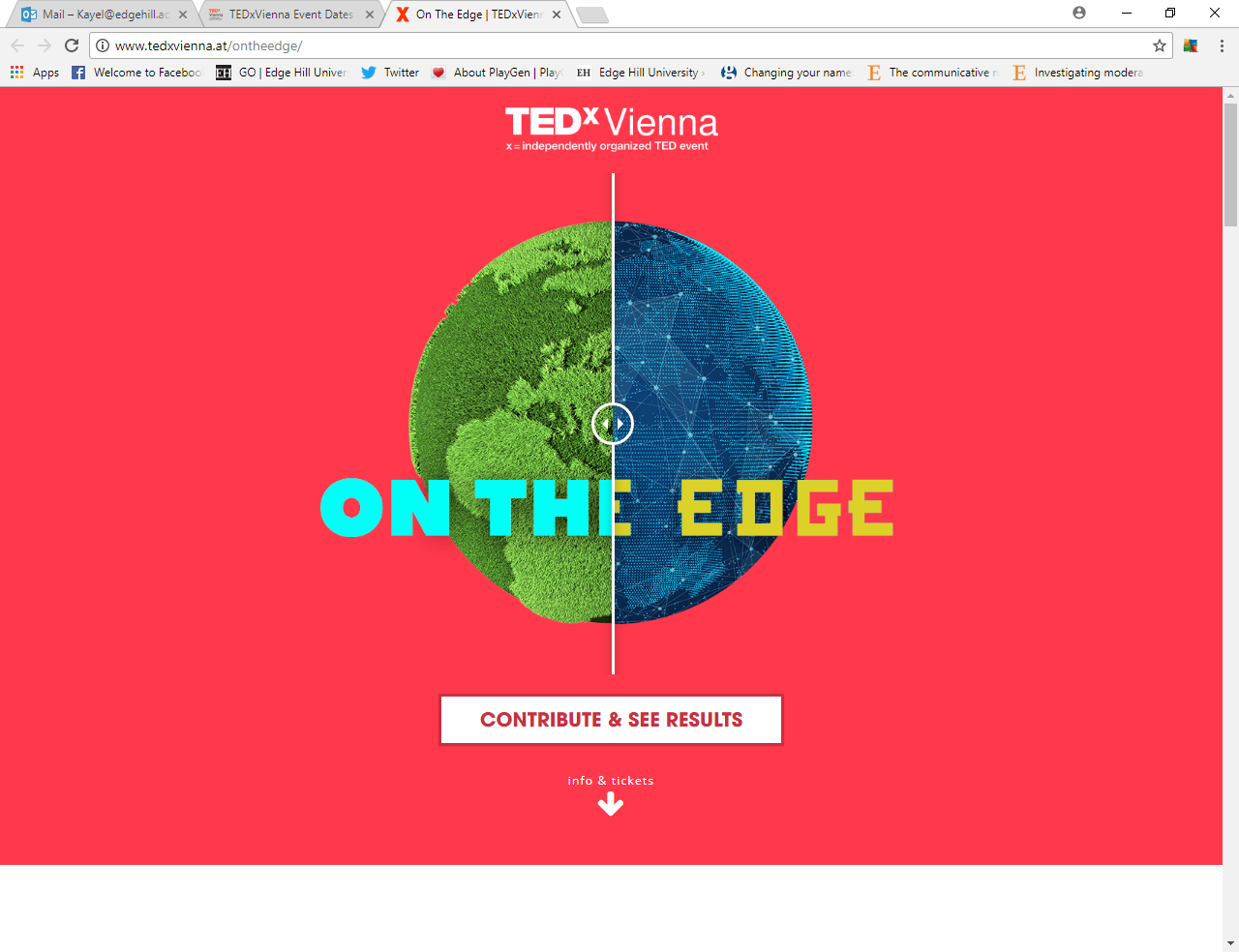 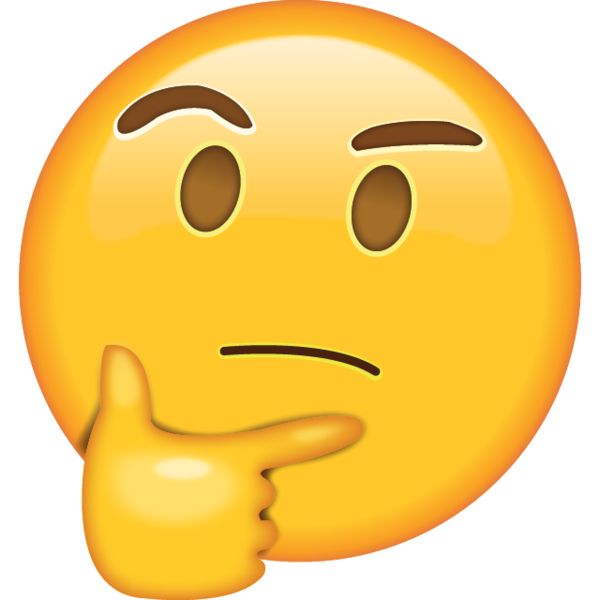 Who are the audiences of your research?
Audiences as beneficiaries of your research
Who (will benefit)?
How (will they benefit)?
Why (is it important they benefit)?
How (will you know they have benefited?)
What evidence is needed?
Social media metrics, interview request emails
User data, organisational commentary via emails/letters
What resources do I
 need to record impact?
Social media metrics, interview request emails
User data, organisational commentary via emails/letters
Do I need to 
collaborate (externally)?
No- previously undertaken research
Yes- with commercial sector
How could I (or EHU) 
facilitate measurement?
Requests for information, formal correspondence assistance
Databases or resource-base to hold data
How will impact be measured?
User data, organisational commentary
Shares, social media metrics, republishing, interview requests
How will they benefit?
Commercial change- Make changes to technology systems, interaction features
Informing public debate
Who are the beneficiaries?
Public
Commerce
Language
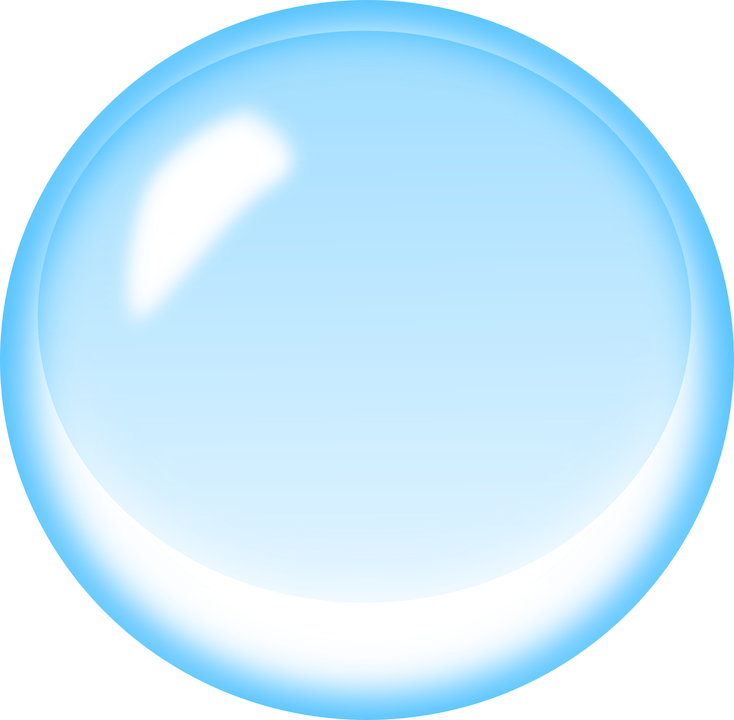 Non-academic 
audiences
Academia
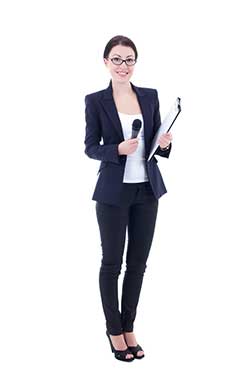 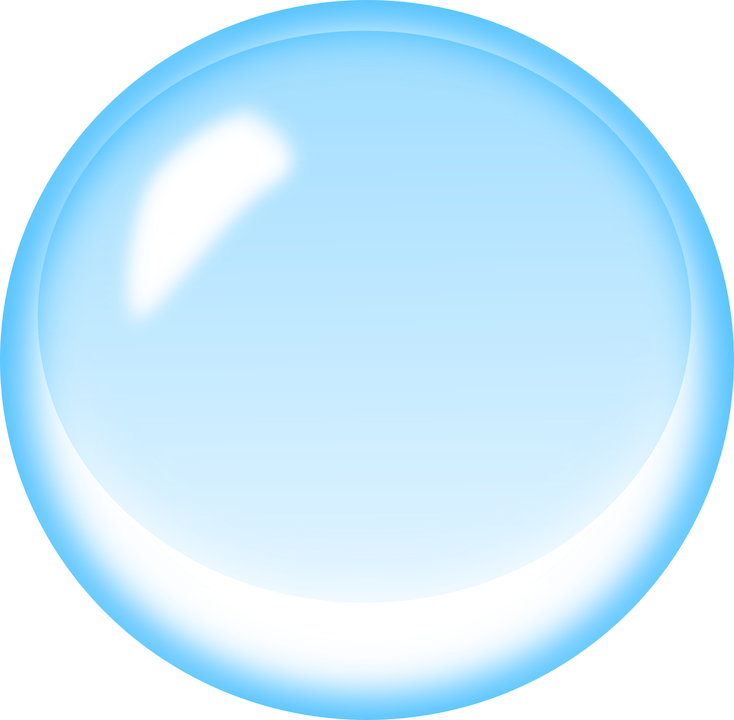 Non-academic 
audiences
Academia
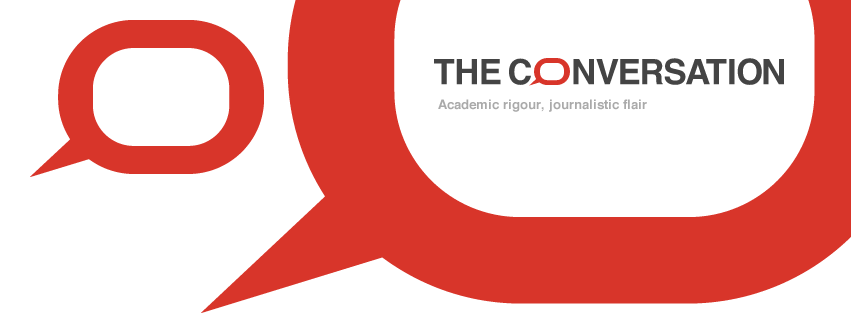 Activity- verbal communication
A: “So tell me a bit about your research”

B: “_______________________________”

A: “Why is your research important (e.g., why should I care about it)?”

B: “_______________________________”
[Speaker Notes: In pairs label yourselves A and B
A will start as Journalist and B as Researcher
A to ask the following questions
Swap over]
Activity- WRITTEN communication
1. Using the abstract you have brought in, re-write this so a non-subject specialist will understand it

2. In pairs, swap your re-written abstracts

The recipient of your abstract should now describe the following two things:
What your research did
What your research found

3. Recipient to give constructive feedback on the re-written abstract
Activity- reflection
What have you learnt about written communication?
How can we get our research to the public?
Ideas
1. Produce summaries:
Fact Sheets
Summary reports
Recommendations

 2. Use visual communication methods 

3. Use Twitter for useful networking and establishing reputation

4. Write with The Conversation
Reflection and Action plan
I have developed an understanding of the skills involved in writing and communicating to non-scientists
	1	2	3	4	5	6	7	8	9	10

I have developed an understanding of the mechanisms of outreach and promotion of research to the public and wider scientific community 
	1	2	3	4	5	6	7	8	9	10
Reflection and Action Plan
Dr Linda K. Kaye


Linda.kaye@edgehill.ac.uk


@LindaKKaye


http://lindakkaye.wixsite.com/dr-linda-kaye
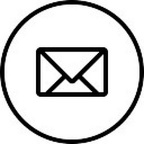 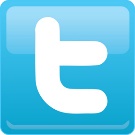 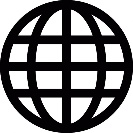